Human Abilities: Vision & Cognition
November 5, 2018
[Speaker Notes: 55 min (including 5 min quiz) + 10 min break + 45 min after break including 2 exercises]
Hall of Fame or Shame?
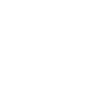 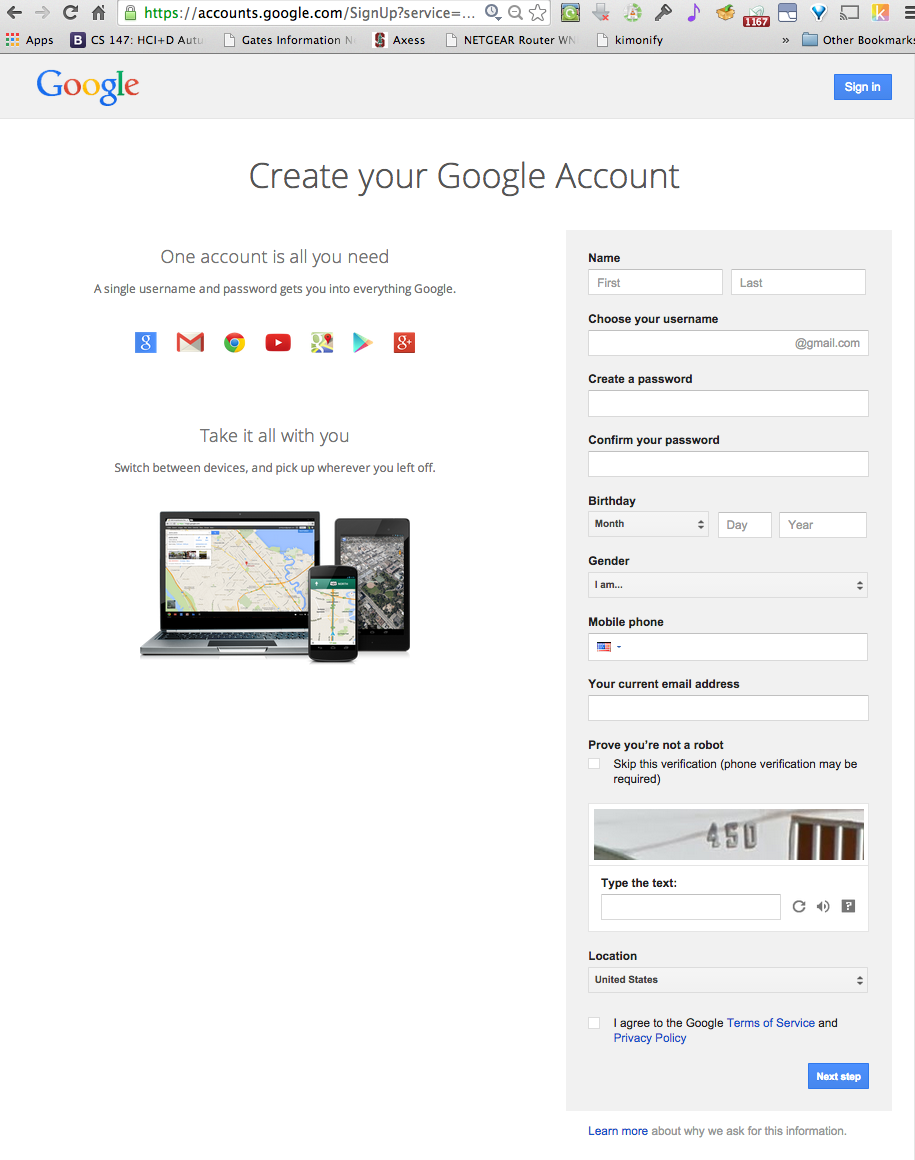 2018/11/05
dt+UX: Design Thinking for User Experience Design, Prototyping & Evaluation
2
Hall of Fame or Shame?
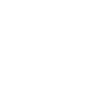 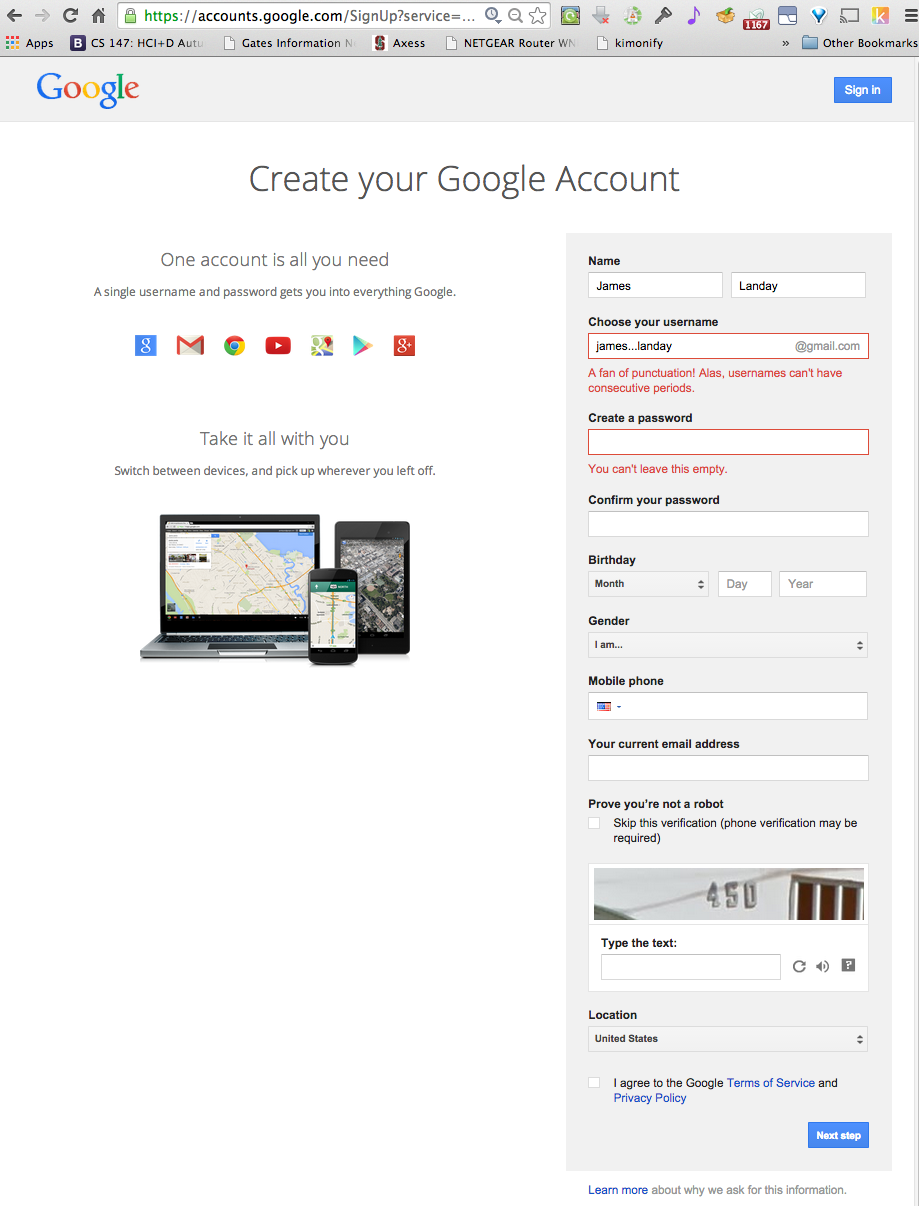 2018/11/05
dt+UX: Design Thinking for User Experience Design, Prototyping & Evaluation
3
Hall of Fame!
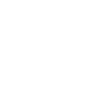 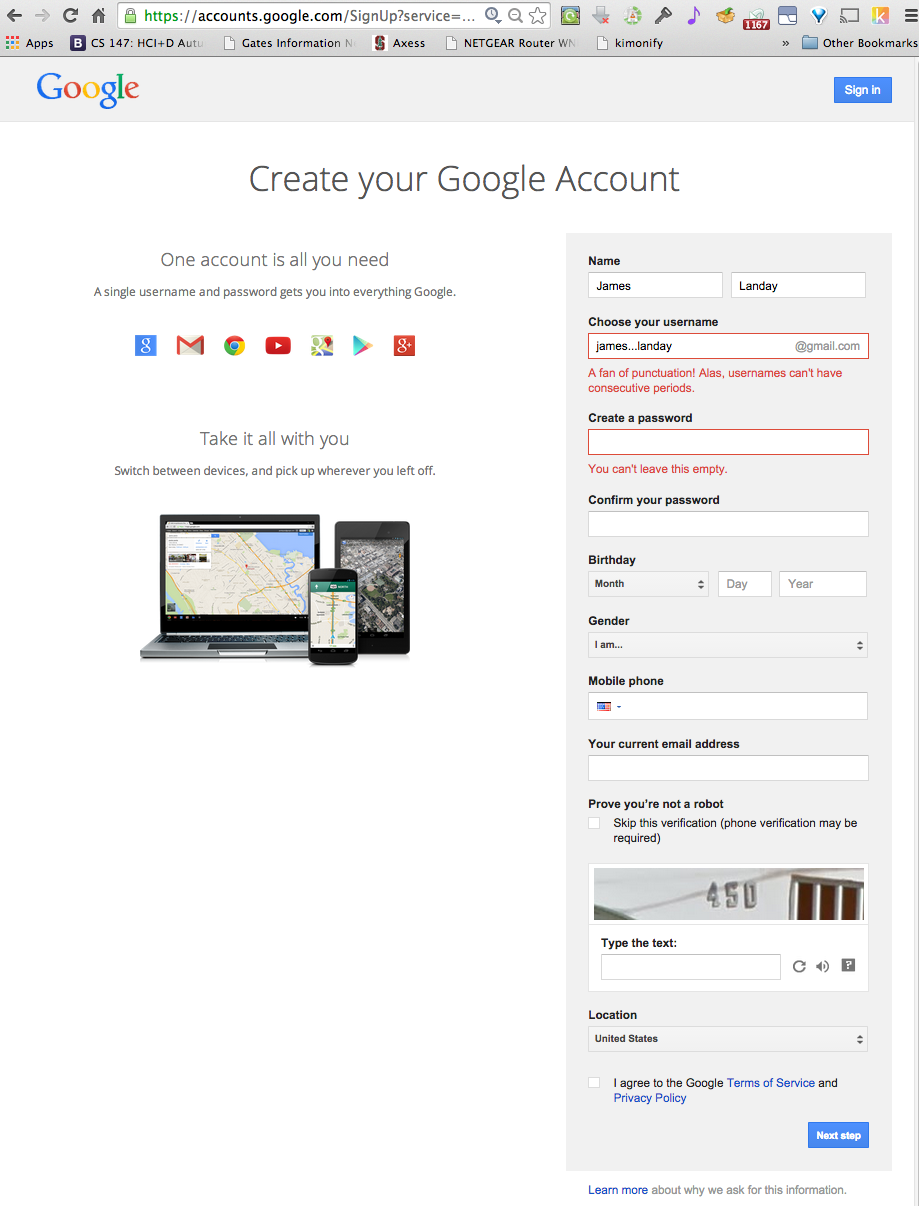 Clearly highlights error (red text & box)

Tells me what I did wrong/how to fix it

In user’s language
(but, be careful w/ humor)

Red may be an issue, more later...
2018/11/05
dt+UX: Design Thinking for User Experience Design, Prototyping & Evaluation
4
Hall of Fame or Shame?
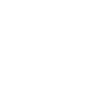 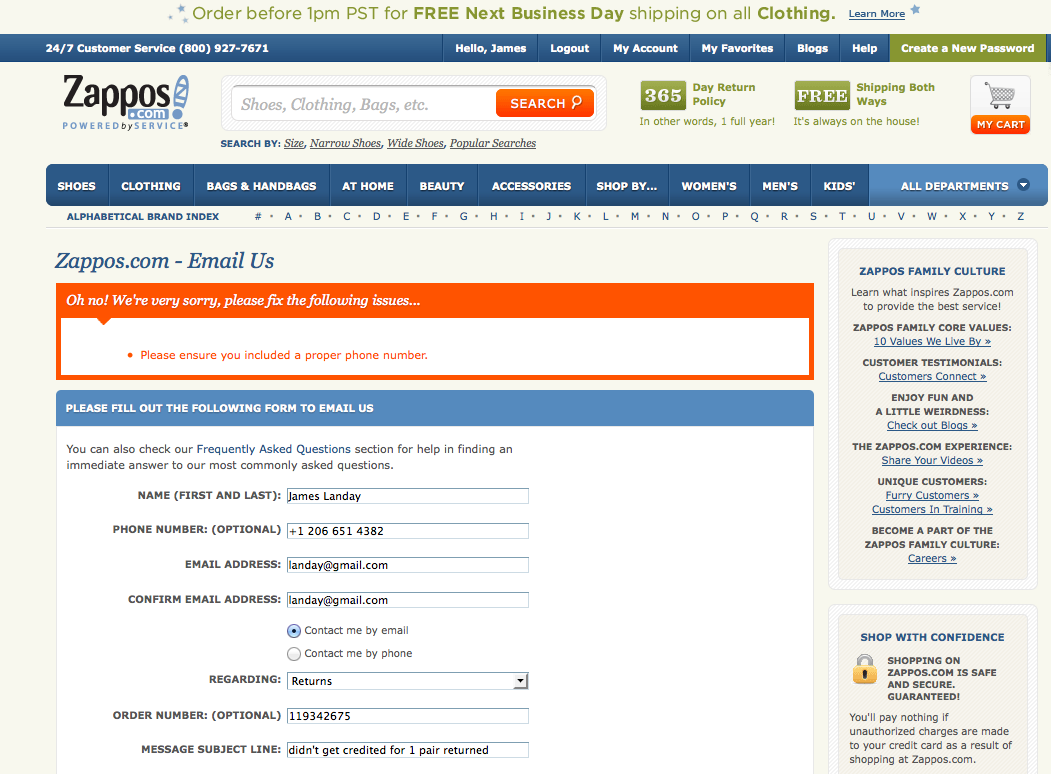 2018/11/05
dt+UX: Design Thinking for User Experience Design, Prototyping & Evaluation
5
Hall of Shame!
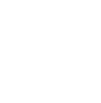 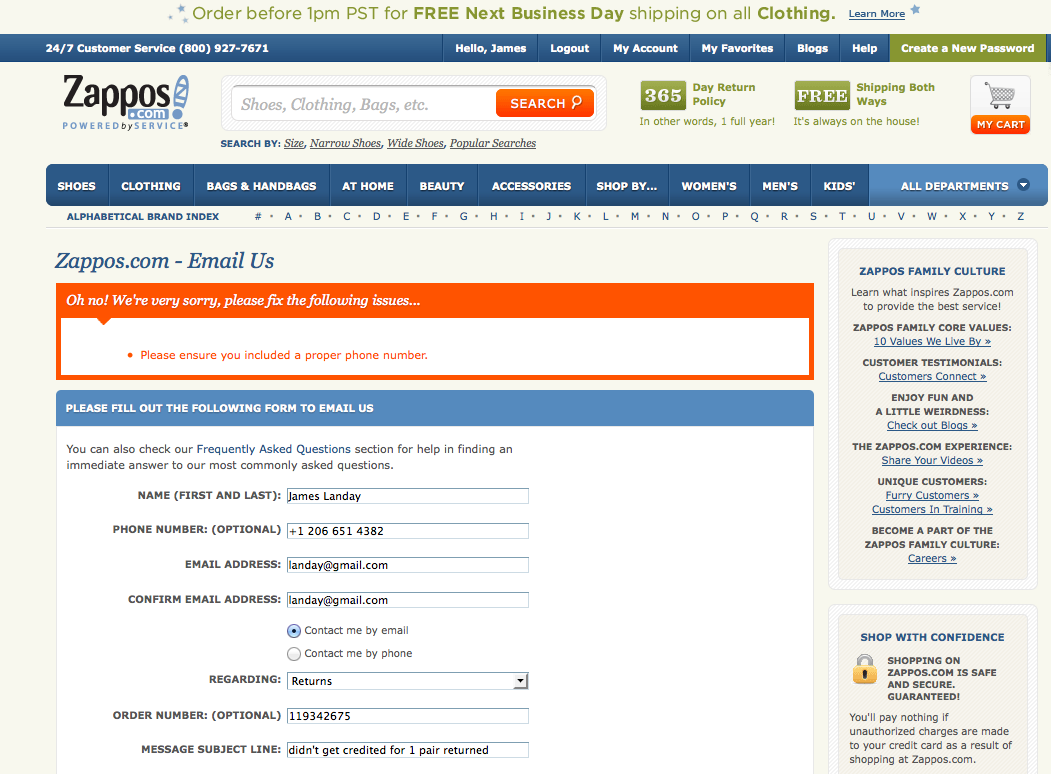 Error Messages
where is the error?
what’s wrong with it?
parse & fix it yourself!
2018/11/05
dt+UX: Design Thinking for User Experience Design, Prototyping & Evaluation
6
Human Abilities: Vision & Cognition
November 5, 2018
Outline
Human visual system
Guidelines for design
Team Break
Models of human performance (MHP)
Two in class experiments
Memory
2018/11/05
dt+UX: Design Thinking for User Experience Design, Prototyping & Evaluation
8
Why Study Color?
Color can be a powerful tool to improve user interfaces by communicating key information

Inappropriate use of color can severely reduce the performance of systems we build
2018/11/05
dt+UX: Design Thinking for User Experience Design, Prototyping & Evaluation
9
Visible Spectrum
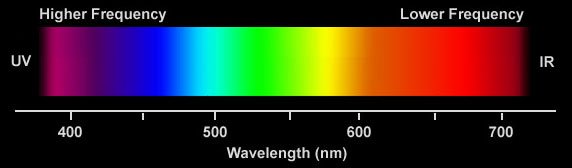 2018/11/05
dt+UX: Design Thinking for User Experience Design, Prototyping & Evaluation
10
Human Visual System
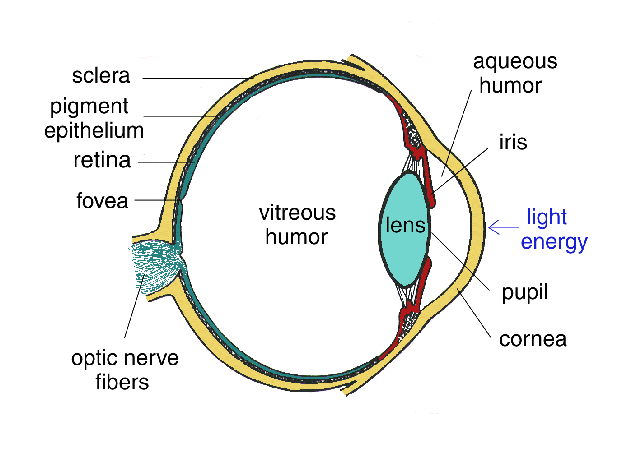 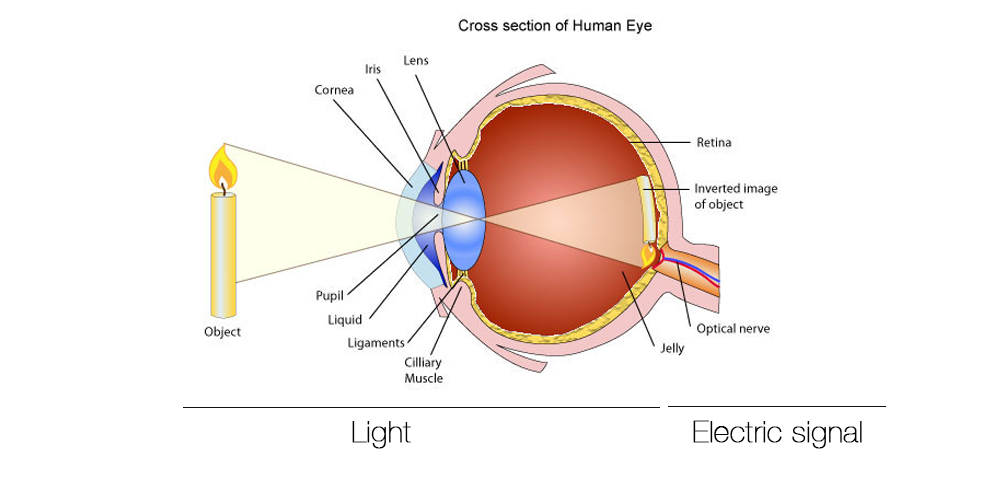 Light passes through lens

Focused on retina
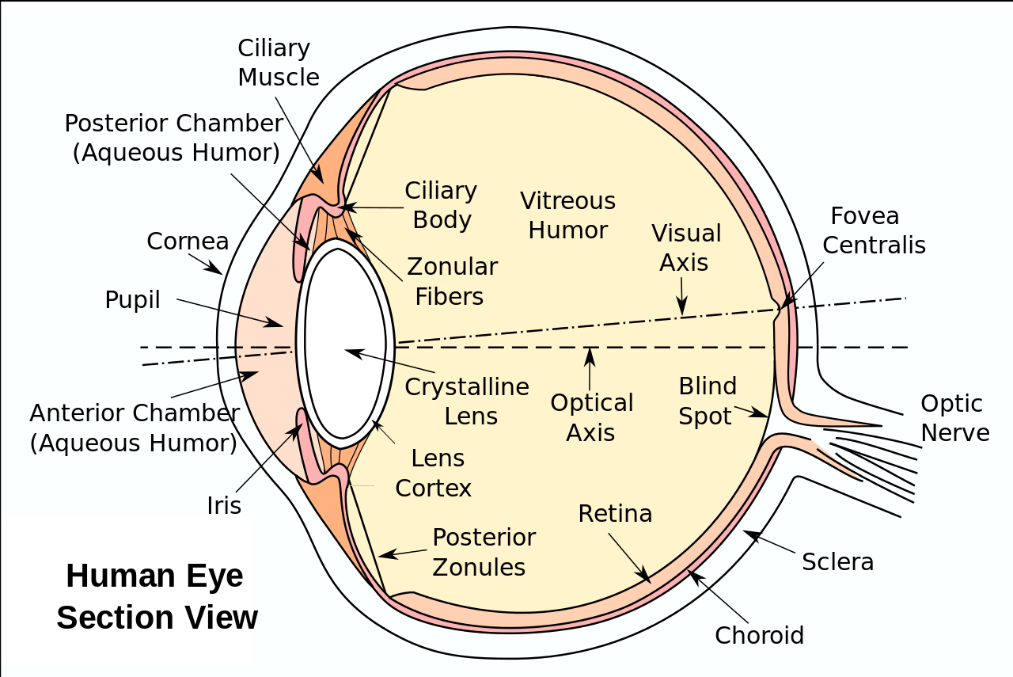 http://obsessive-coffee-disorder.com/wp-content/uploads/2014/11/eye1.jpg
2018/11/05
dt+UX: Design Thinking for User Experience Design, Prototyping & Evaluation
11
Retina
Retina covered with two types of light-sensitive receptors called?
rods
primarily for night vision & perceiving movement
sensitive to broad spectrum of light
can’t discriminate between colors
sense intensity or shades of gray

cones
used to sense color
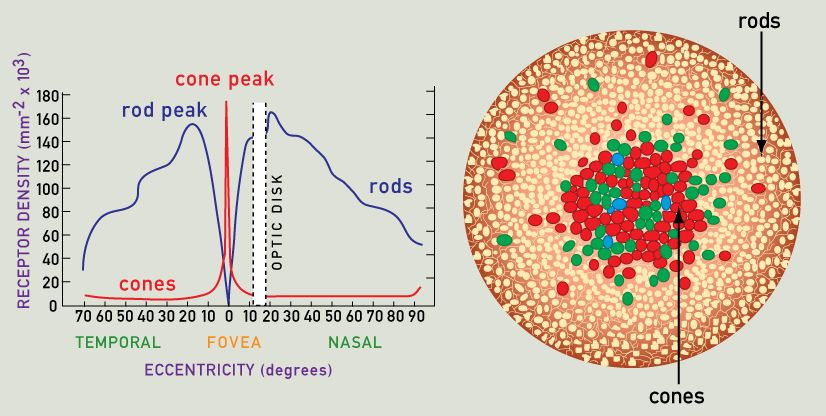 http://www.webexhibits.org/causesofcolor/1G.html
2018/11/05
dt+UX: Design Thinking for User Experience Design, Prototyping & Evaluation
12
Retina
Center of retina has most of the cones  
allows for high acuity of objects focused at center





Edge of retina is dominated by rods   
allows detecting motion of threats in periphery
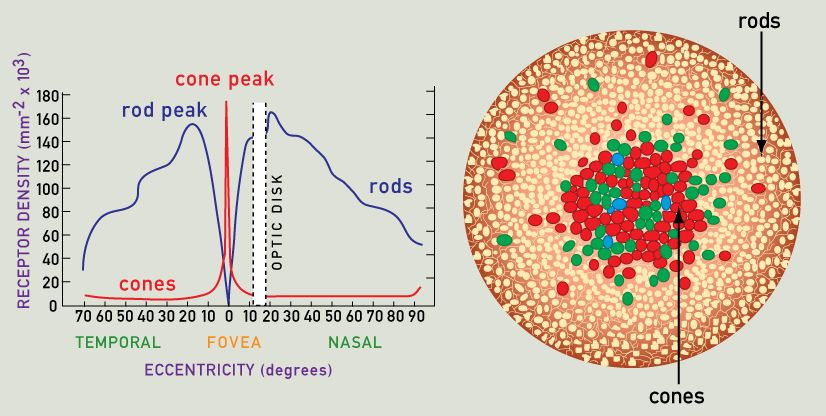 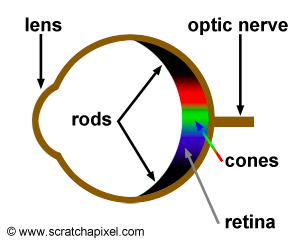 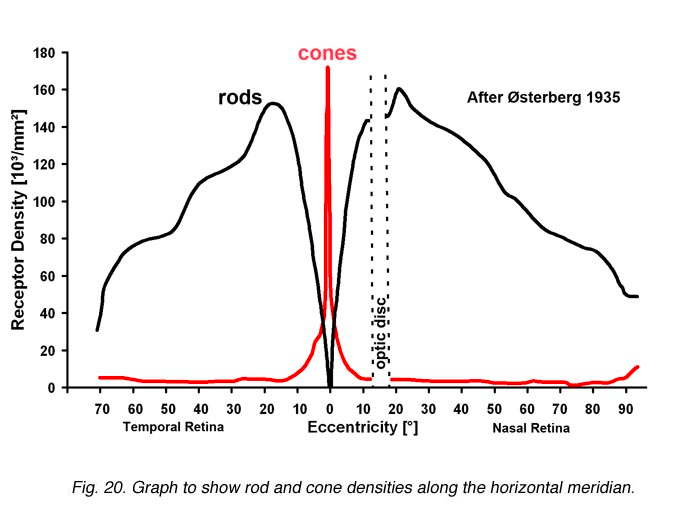 http://www.webexhibits.org/causesofcolor/1G.html
http://webvision.med.utah.edu/imageswv/Ostergr.jpeg
2018/11/05
dt+UX: Design Thinking for User Experience Design, Prototyping & Evaluation
13
Color Perception via Cones
“Photopigments” used to sense color
3 types: blue, green, “red” (really yellow)
each sensitive to different band of spectrum 
ratio of neural activity of the 3  color
other colors are perceived bycombining stimulation
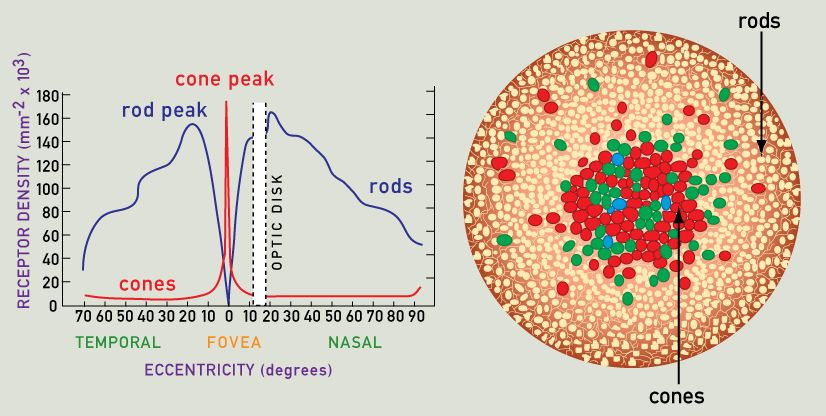 http://www.webexhibits.org/causesofcolor/1G.html
2018/11/05
dt+UX: Design Thinking for User Experience Design, Prototyping & Evaluation
14
Color Sensitivity
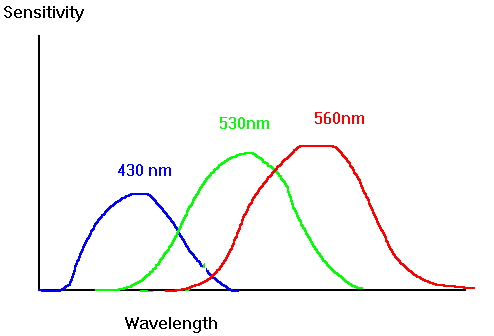 https://www.siggraph.org/education/materials/HyperGraph/color/images/colorspc.gif
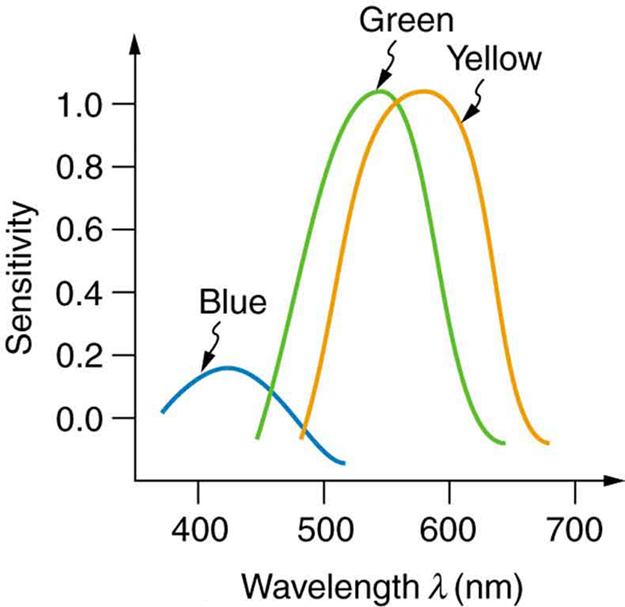 AKA Red
lots of overlap
not as sensitiveto blue
http://archive.cnx.org/contents/d42c807d-a9fa-4e3d-83d0-0f7c745b51a0@4/color-and-color-vision#import-auto-id1844887
2018/11/05
dt+UX: Design Thinking for User Experience Design, Prototyping & Evaluation
15
[Speaker Notes: See anything interesting here?

We are NOT as sensitive to blue
There is lots of overlap between the 3 photopigments

Image from: http://archive.cnx.org/contents/d42c807d-a9fa-4e3d-83d0-0f7c745b51a0@4/color-and-color-vision#import-auto-id1844887]
Color Sensitivity
Centered on yellow
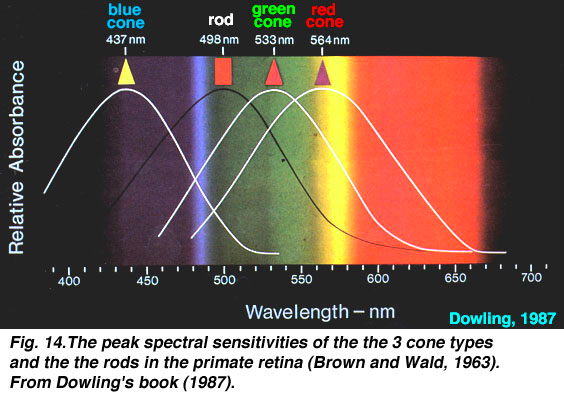 http://retina.umh.es/webvision/imageswv/spectra.jpeg
2018/11/05
dt+UX: Design Thinking for User Experience Design, Prototyping & Evaluation
16
Distribution of Photopigments
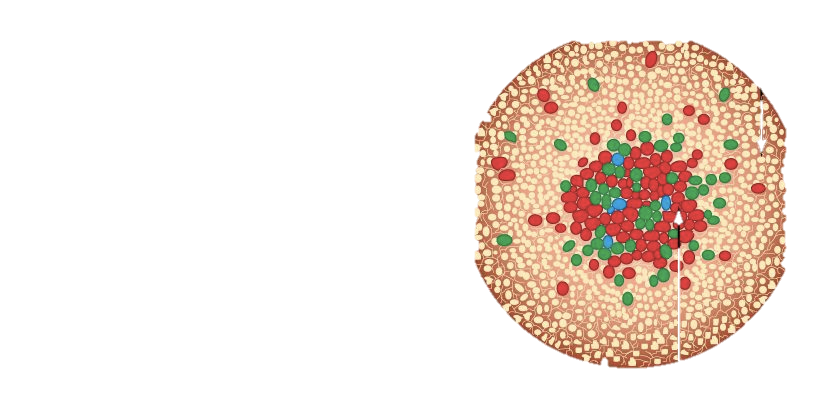 Not distributed evenly – mainly reds (64%) & very few blues (4%) 
insensitivity to short wavelengths (blue)

Few blue cones in retina center (high acuity)  
“disappearance” of small blue objects you fixate on

As we age lens yellows & absorbs shorter wavelengths 
sensitivity to blue is even more reduced

Implication
don’t rely on blue for text or small objects!
http://www.webexhibits.org/causesofcolor/1G.html
2018/11/05
dt+UX: Design Thinking for User Experience Design, Prototyping & Evaluation
17
[Speaker Notes: Original choice of blue links on the web was a bad idea!]
Focus
Different wavelengths of light focused at different distances behind eye’s lens
need for constant refocusing  ?
causes fatigue
be careful about color combinations
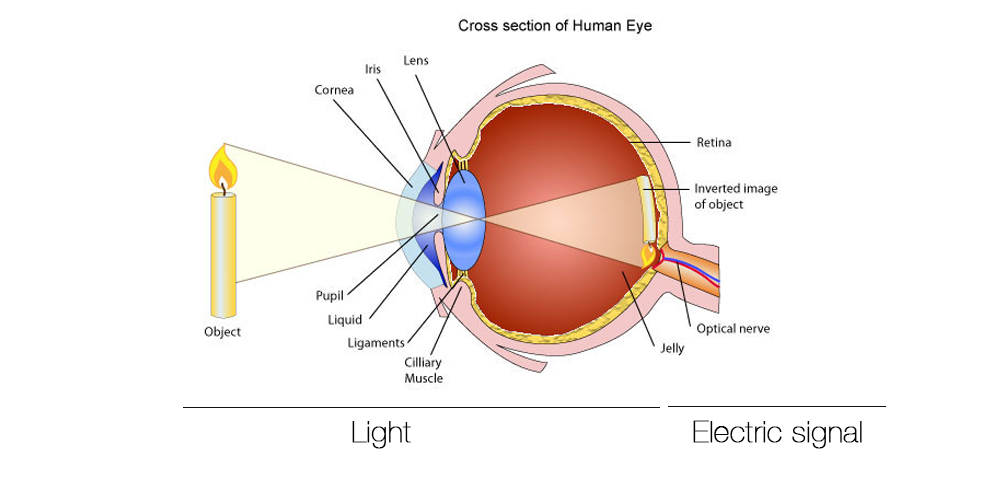 2018/11/05
dt+UX: Design Thinking for User Experience Design, Prototyping & Evaluation
18
[Speaker Notes: Left image saturated, right desaturated (how much gray)
Decreasing lightness helps, but much better on right with desaturated colors than saturated
(sweater will still “pop”)]
Focus
Different wavelengths of light focused at different distances behind eye’s lens
need for constant refocusing  ?
						    causes fatigue
be careful about color combinations
Pure (saturated) colors require more focusing than less pure (desaturated)
don’t use saturated colors in UIs unless you really need something to stand out
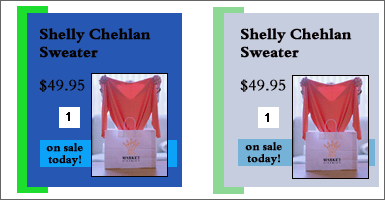 http://www.pallasweb.com/color.html
2018/11/05
dt+UX: Design Thinking for User Experience Design, Prototyping & Evaluation
19
[Speaker Notes: Left image saturated, right desaturated (how much gray)
Decreasing lightness helps, but much better on right with desaturated colors than saturated
(sweater will still “pop”)]
Color Deficiency (Also known as “color blindness”)
Trouble discriminating colors
besets about 9% of population
Two main types
different photopigment response most common
reduces capability to discern small color diffs

red-green deficiency is best known
lack of either green or red photopigment   can’t discriminate colors soley dependent on R & G
2018/11/05
dt+UX: Design Thinking for User Experience Design, Prototyping & Evaluation
20
Color Guidelines
Avoid simultaneous display of highly saturated, spectrally extreme colors
e.g., no cyans/blues at the same time as reds, why?
refocusing!




desaturated combinations are better  pastels
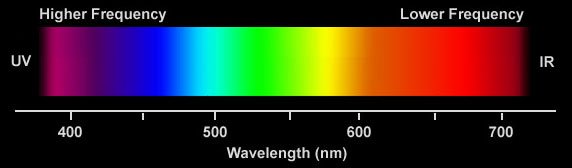 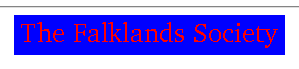 2018/11/05
dt+UX: Design Thinking for User Experience Design, Prototyping & Evaluation
21
Use the Hue Circle
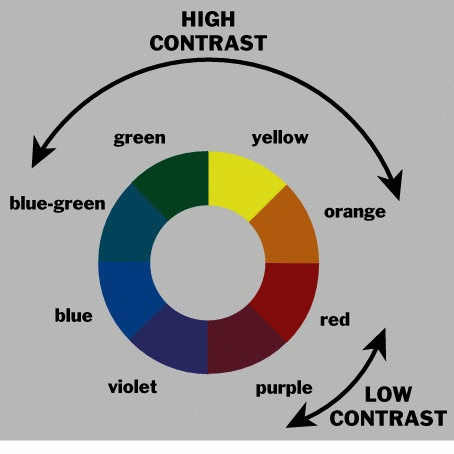 Pick non-adjacent colors
opponent colors go well together
(red & green) or (yellow & blue)
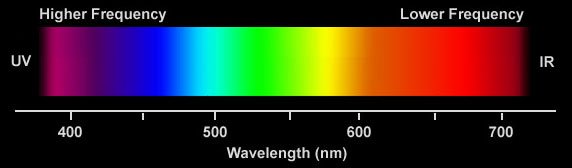 2018/11/05
dt+UX: Design Thinking for User Experience Design, Prototyping & Evaluation
22
[Speaker Notes: We will cover more of this in the visual design lecture]
Color Guidelines (cont.)
Avoid pure blue for text, lines & small shapes
Avoid adjacent colors that differ only in blue

Blue makes a great background color
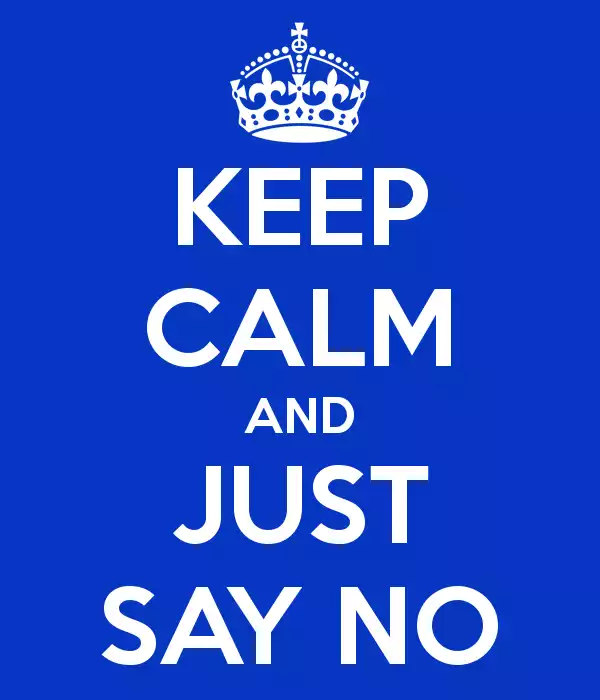 TO BLUE
2018/11/05
dt+UX: Design Thinking for User Experience Design, Prototyping & Evaluation
23
[Speaker Notes: Mainly an issue for lots of text

blue makes a fine background color]
Color Guidelines (cont.)
Size of detectable changes in color varies
hard to detect changes in reds, purples, & greens
easier to detect changes in yellows & blue-greens
older users need higher brightness levels

Hard to focus on edges created by only color
use both brightness & color differences

Avoid single-color distinctions
mixtures of colors should differ in 2 or 3 colors
helps color-deficient observers
2018/11/05
dt+UX: Design Thinking for User Experience Design, Prototyping & Evaluation
24
[Speaker Notes: blue makes a fine background color]
Administrivia
Quiz 2 grades
Average 	4.3 / 5
Median 	5 / 5
Std. Dev. 	.83
Range	2-5

Have your Heuristic Evaluation ready to go when you arrive in studio Thur/Fri
2018/11/05
dt+UX: Design Thinking for User Experience Design, Prototyping & Evaluation
25
Administrivia
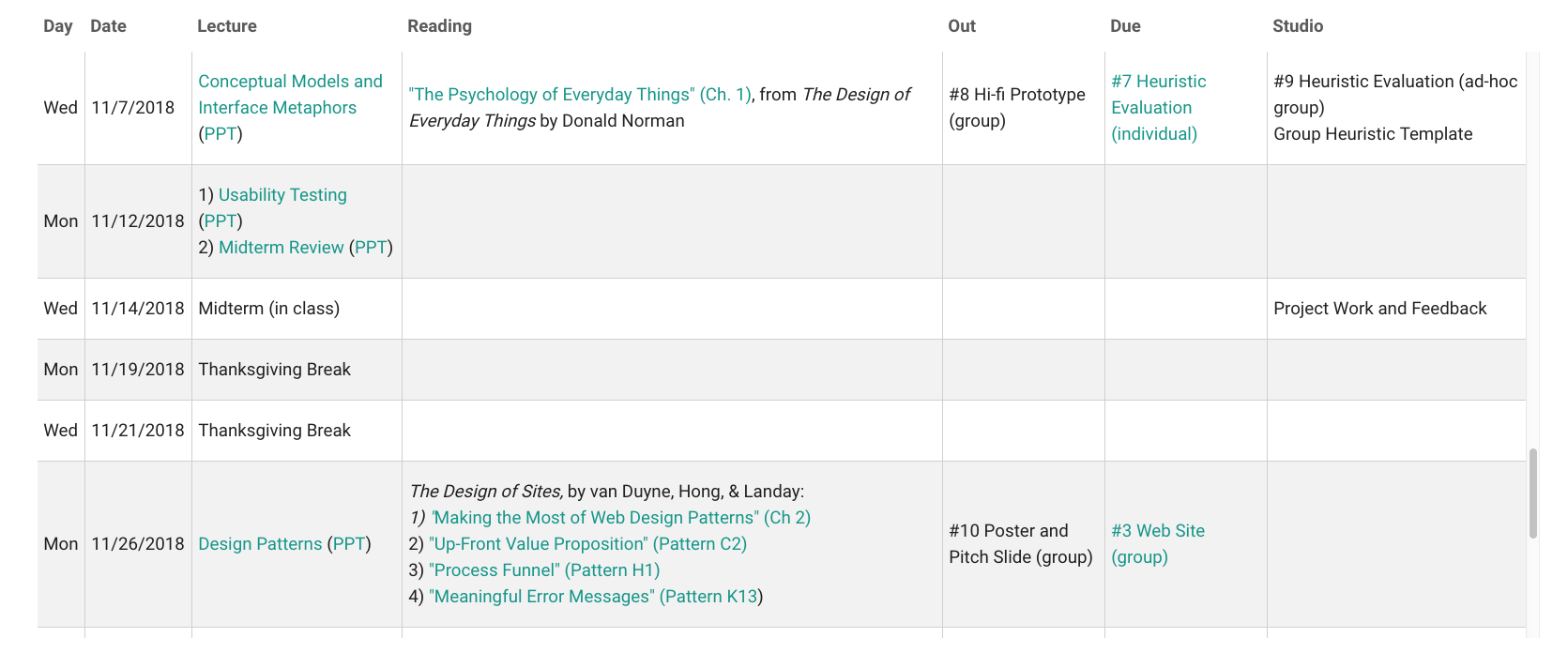 2018/11/05
dt+UX: Design Thinking for User Experience Design, Prototyping & Evaluation
26
Administrivia
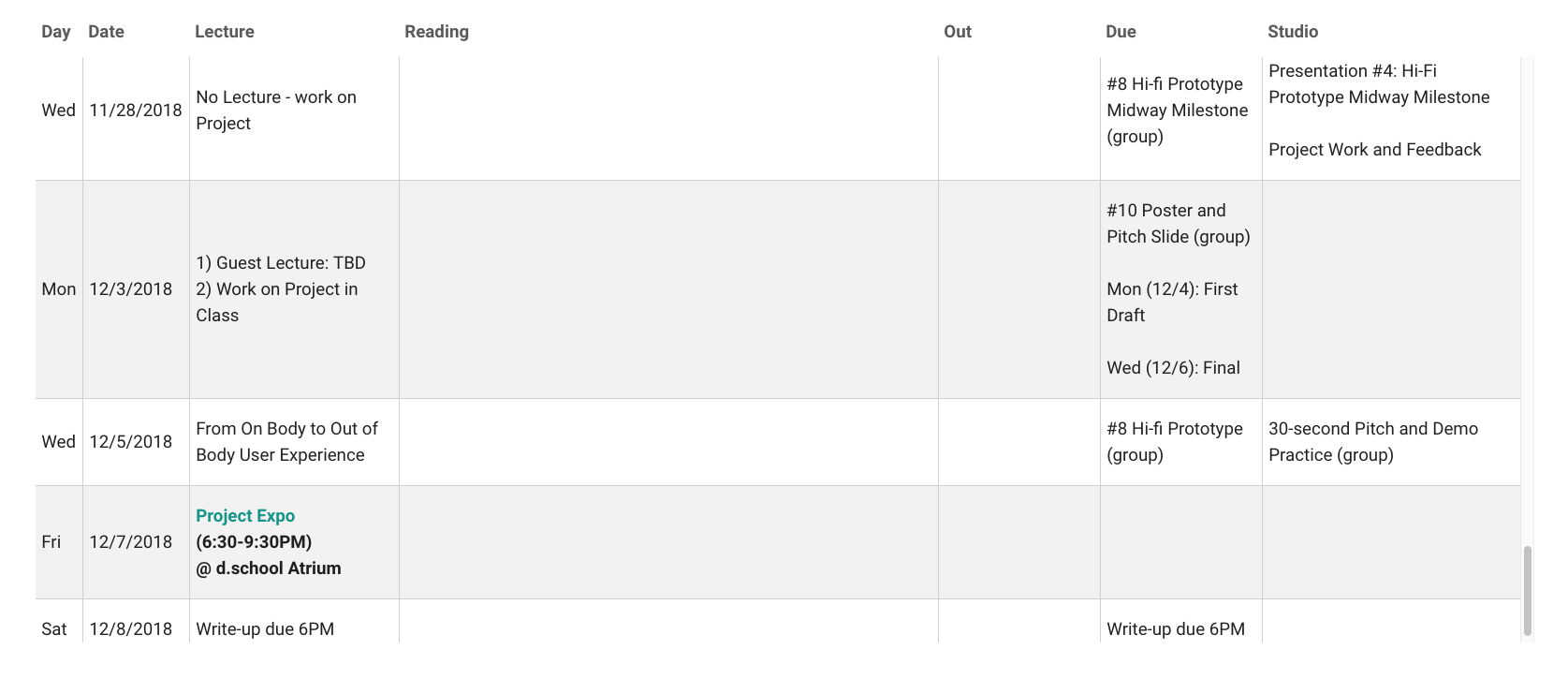 2018/11/05
dt+UX: Design Thinking for User Experience Design, Prototyping & Evaluation
27
Pop Quiz
No notes, do not look up info, do not share to people outside of this roomhttp://bit.ly/cs147-2018au-kwizry
2018/11/05
dt+UX: Design Thinking for User Experience Design, Prototyping & Evaluation
28
T E A M B R E A K
2018/11/05
dt+UX: Design Thinking for User Experience Design, Prototyping & Evaluation
29
[Speaker Notes: broke at 55 minutes
For 10 minutes]
The Model Human Processor
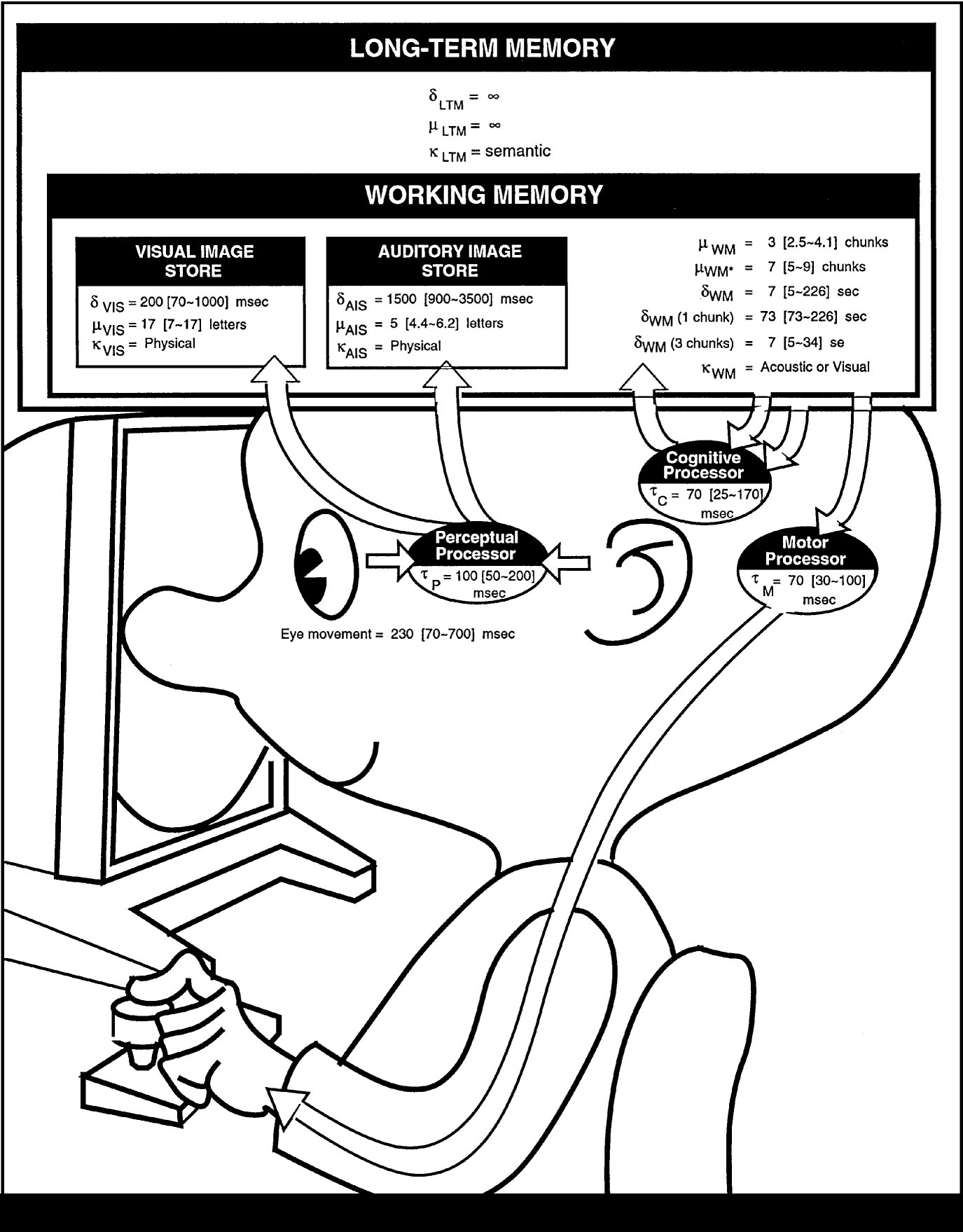 Developed by Card, Moran & Newell (’83)
based on empirical data
2018/11/05
dt+UX: Design Thinking for User Experience Design, Prototyping & Evaluation
30
[Speaker Notes: We model human performance to test understanding and
To predict the influence of new technology.
This is the classic image form the book “The Psychology of Human-Computer Interaction”]
The Model Human Processor
Long-term Memory
Working Memory
sensory
buffers
Visual Image
Store
Auditory Image
Store
Eyes
Motor
Processor
Cognitive
Processor
Perceptual
Processor
Ears
Fingers, etc.
2018/11/05
dt+UX: Design Thinking for User Experience Design, Prototyping & Evaluation
31
[Speaker Notes: I’ll use this simpler model]
MHP Basics
Sometimes serial, sometimes parallel
serial in action & parallel in recognition
pressing key in response to light (serial)
driving, reading signs & hearing at once (parallel)

Parameters
processors have cycle time (T) ~ 100 ms
memories have capacity, decay time & type
2018/11/05
dt+UX: Design Thinking for User Experience Design, Prototyping & Evaluation
32
What is missing from MHP?
Long-term Memory
Working Memory
sensory
buffers
Visual Image
Store
Auditory Image
Store
Eyes
Motor
Processor
Cognitive
Processor
Perceptual
Processor
Ears
Fingers, etc.
2018/11/05
dt+UX: Design Thinking for User Experience Design, Prototyping & Evaluation
33
[Speaker Notes: Haptic input & haptic image store

Moving from sensory memory to working memory

Moving from working memory to long-term memory]
What is missing from MHP?
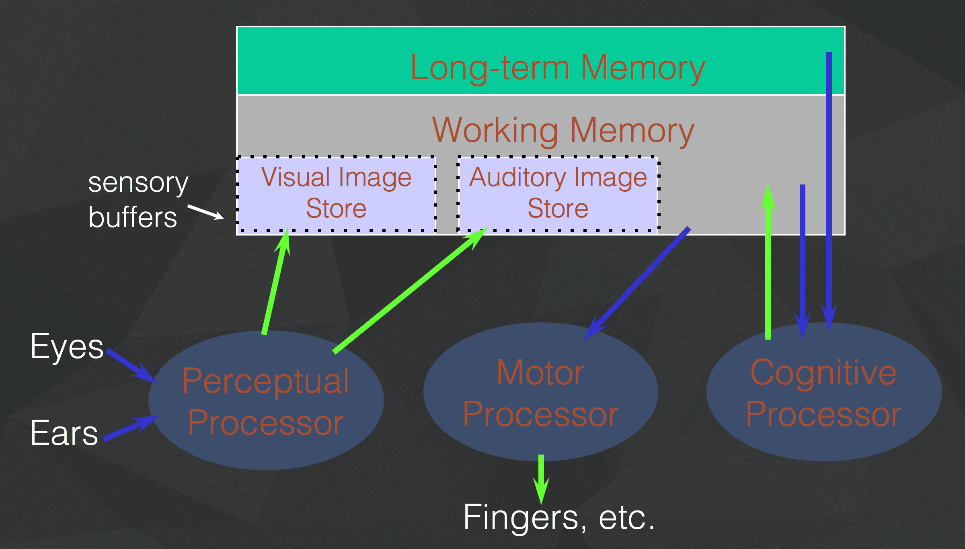 Haptic memory
for touch

Moving from sensory memory to WM
attention filters stimuli & passes to WM

Moving from WM to LTM
elaboration
2018/11/05
dt+UX: Design Thinking for User Experience Design, Prototyping & Evaluation
34
[Speaker Notes: Perception of Touch… Smell… Taste….]
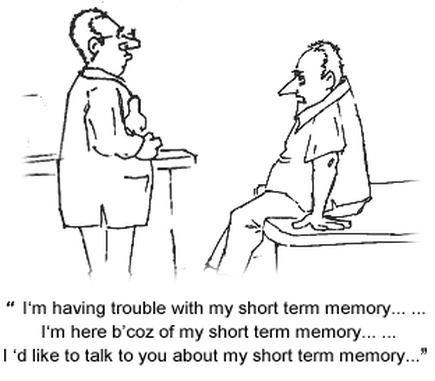 2018/11/05
dt+UX: Design Thinking for User Experience Design, Prototyping & Evaluation
35
[Speaker Notes: Why do we care about memory…

It underlies many of the issues in the usability of visual interfaces]
Memory
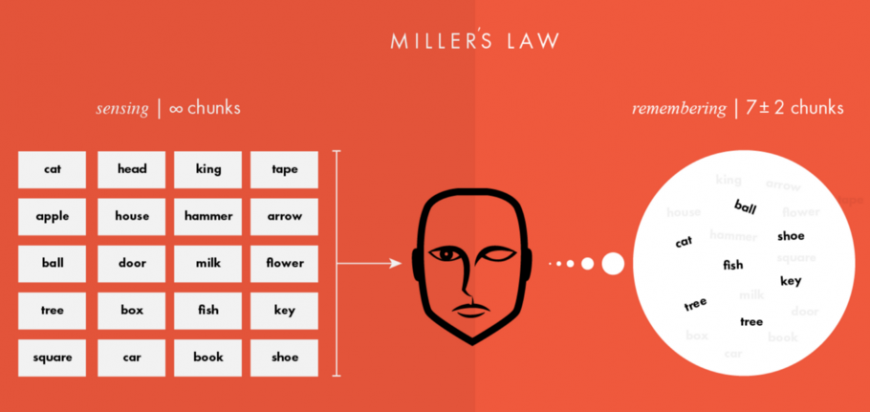 Working memory (short term)
small capacity (7 ± 2 “chunks”)
6174591765 vs. (617) 459-1765
NBCIBMGMC vs. NBC IBM GMC
rapid access (~70ms) & decay (~200 ms)
pass to LTM after a few seconds of continued storage

Long-term memory
huge (if not “unlimited”)
slower access time (~100 ms) w/ little decay
2018/11/05
dt+UX: Design Thinking for User Experience Design, Prototyping & Evaluation
36
MHP Principles of Operation
Recognize-Act Cycle of the CP
on each cycle contents in WM initiate actions associatively linked to them in LTM
actions modify the contents of WM
2018/11/05
dt+UX: Design Thinking for User Experience Design, Prototyping & Evaluation
37
MHP Principles of Operation
Long-term Memory
Working Memory
sensory
buffers
Visual Image
Store
Auditory Image
Store
Motor
Processor
Cognitive
Processor
Perceptual
Processor
Eyes
Ears
Fingers, etc.
2018/11/05
dt+UX: Design Thinking for User Experience Design, Prototyping & Evaluation
38
[Speaker Notes: I’ll use this simpler model]
MHP Principles of Operation
Recognize-Act Cycle of the CP
on each cycle contents in WM initiate actions associatively linked to them in LTM
actions modify the contents of WM

Discrimination Principle
retrieval is determined by candidates that exist in memory relative to retrieval cues
interference by strongly activated chunks
2018/11/05
dt+UX: Design Thinking for User Experience Design, Prototyping & Evaluation
39
Experiment
Task:	Quickly tap each target 50 times accurately

Conditions:
Two ½” diameter targets 6” apart
Two ½” diameter targets 24” apart
Two 2” diameter targets 24” apart
Two 2” diameter targets 24” apart (no accuracy required)


Turn to neighbor: discuss what will happen
2018/11/05
dt+UX: Design Thinking for User Experience Design, Prototyping & Evaluation
40
[Speaker Notes: Draw two circles on the board
	both around 1/2 inches in diameter
	1) distance of 6 inches
	2) Repeat by extending the distance to 24 inches

Ask volunteer to put mark in circle 50 times each quickly, but accurately (outside of circle at most 4 times)

Now do it 24" apart and still 1" diameter

TURN to a partner and discuss what you think will happen and WHY????

ID=Log2(d/w+1) : try easy ID of 4 and hard of ID 8

log2 (13)=3.7
Log2 (49)=5.6


Now try it again with 24 inches but make the target 2 inches wide
3) log2 (13)=3.7

) Now try again asking the person to go as fast as they can independent of accuracy (should get more speed but see spread of circles outside)

Results:
30 sec
48 sec
31 sec (as predicted, almost the same as #1)
21 sec (lots of spread)]
Experimental Results
Task:	Quickly tap each target 50 times accurately
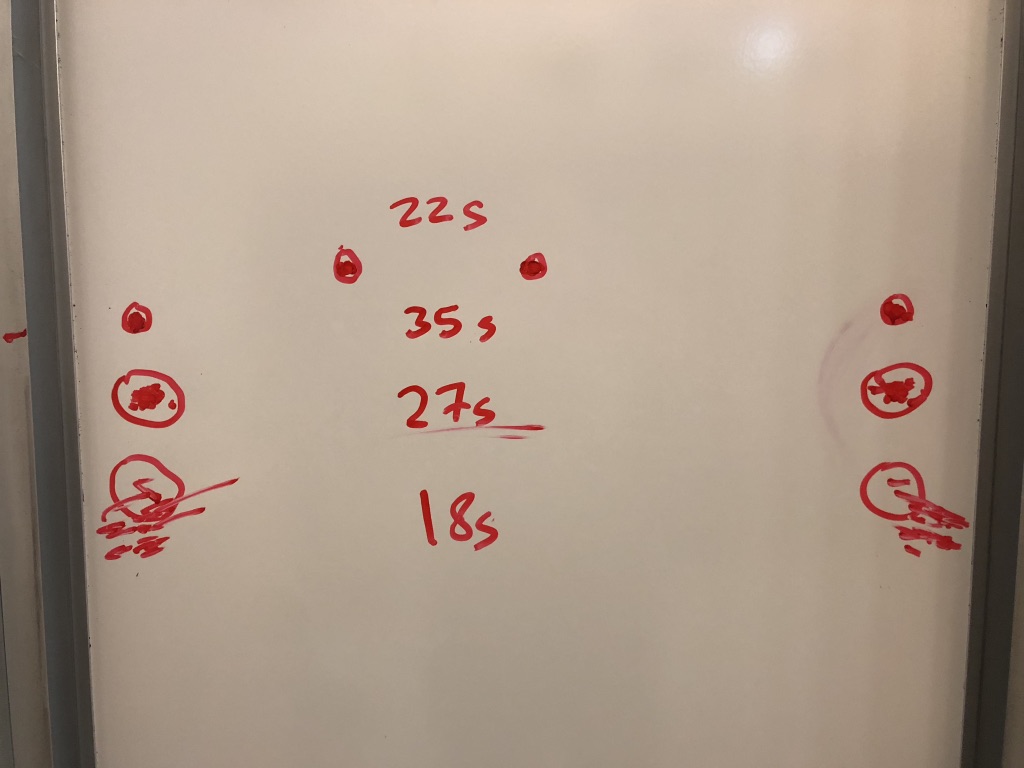 2018/11/05
dt+UX: Design Thinking for User Experience Design, Prototyping & Evaluation
41
[Speaker Notes: Draw two circles on the board
	both around 1/2 inches in diameter
	1) distance of 6 inches
	2) Repeat by extending the distance to 24 inches

Ask volunteer to put mark in circle 50 times each quickly, but accurately (outside of circle at most 4 times)

TURN to a partner and discuss what you think will happen and WHY????

ID=Log2(d/w+1) : try easy ID of 4 and hard of ID 8

log2 (13)=3.7
Log2 (49)=5.6


Now try it again with 24 inches but make the target 2 inches wide
3) log2 (13)=3.7

) Now try again asking the person to go as fast as they can independent of accuracy (should get more speed but see spread of circles outside)

Results:
30 sec
48 sec
31 sec (as predicted, almost the same as #1)
21 sec (lots of spread)]
Experimental Results (Last Year)
Task:	Quickly tap each target 50 times accurately
30 sec

48 sec

31 sec

21 sec (lots of spread)
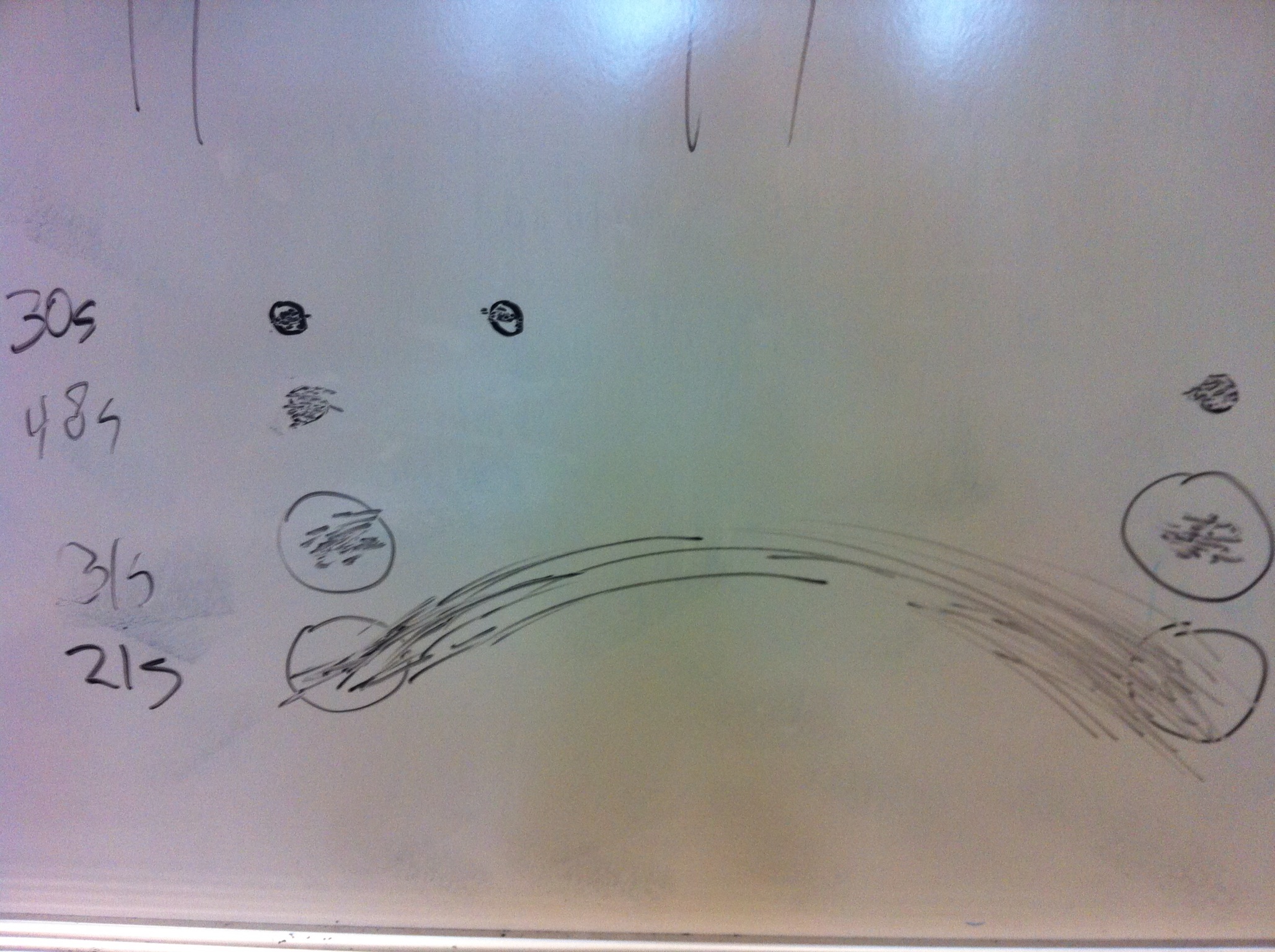 2018/11/05
dt+UX: Design Thinking for User Experience Design, Prototyping & Evaluation
42
[Speaker Notes: Draw two circles on the board
	both around 1/2 inches in diameter
	1) distance of 6 inches
	2) Repeat by extending the distance to 24 inches

Ask volunteer to put mark in circle 50 times each quickly, but accurately (outside of circle at most 4 times)

TURN to a partner and discuss what you think will happen and WHY????

ID=Log2(d/w+1) : try easy ID of 4 and hard of ID 8

log2 (13)=3.7
Log2 (49)=5.6


Now try it again with 24 inches but make the target 2 inches wide
3) log2 (13)=3.7

) Now try again asking the person to go as fast as they can independent of accuracy (should get more speed but see spread of circles outside)

Results:
30 sec
48 sec
31 sec (as predicted, almost the same as #1)
21 sec (lots of spread)]
Experimental Results (2 years ago)
Task:	Quickly tap each target 50 times accurately
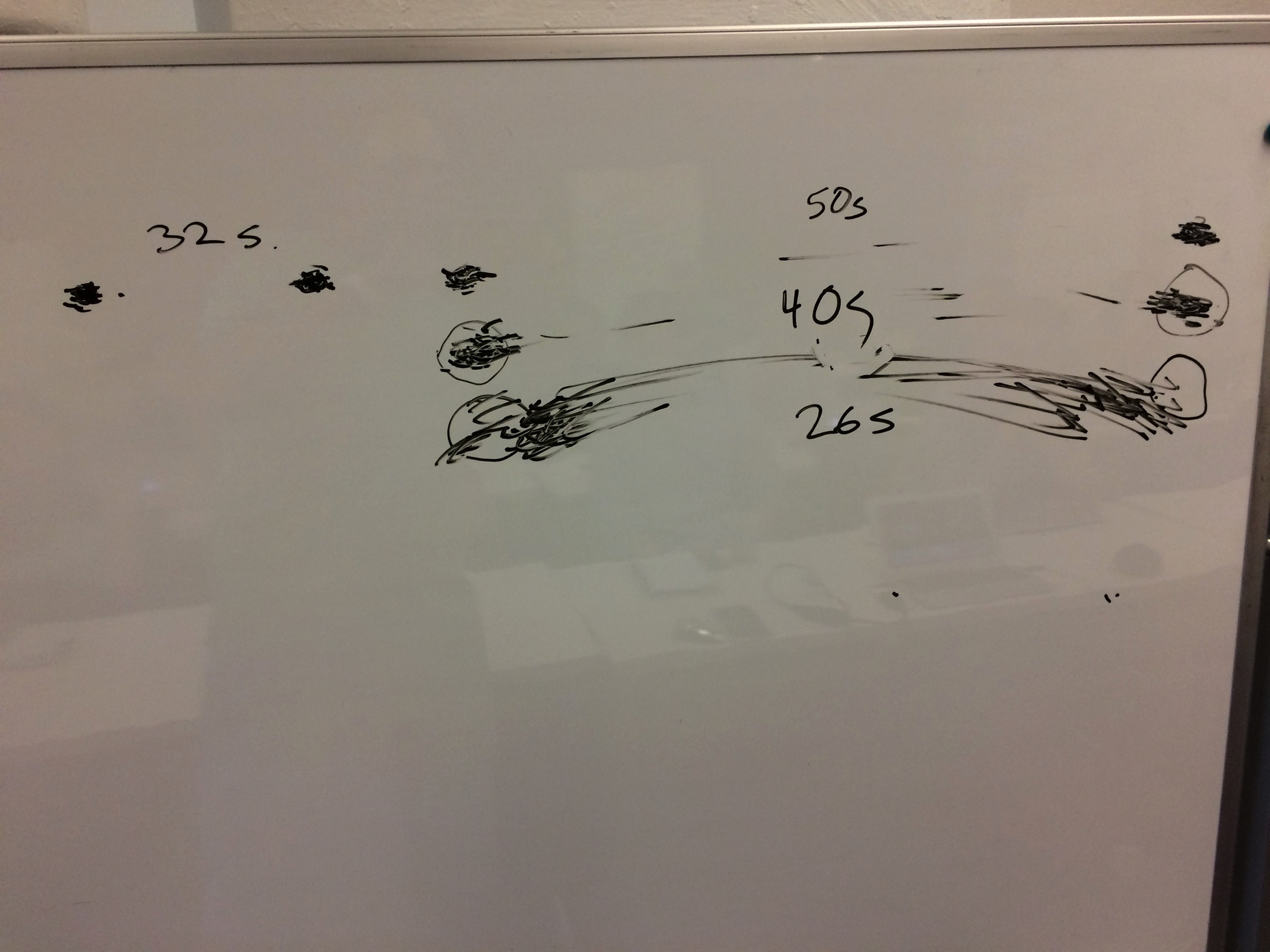 2018/11/05
dt+UX: Design Thinking for User Experience Design, Prototyping & Evaluation
43
[Speaker Notes: Draw two circles on the board
	both around 1/2 inches in diameter
	1) distance of 6 inches
	2) Repeat by extending the distance to 24 inches

Ask volunteer to put mark in circle 50 times each quickly, but accurately (outside of circle at most 4 times)

TURN to a partner and discuss what you think will happen and WHY????

ID=Log2(d/w+1) : try easy ID of 4 and hard of ID 8

log2 (13)=3.7
Log2 (49)=5.6


Now try it again with 24 inches but make the target 2 inches wide
3) log2 (13)=3.7

) Now try again asking the person to go as fast as they can independent of accuracy (should get more speed but see spread of circles outside)

Results:
30 sec
48 sec
31 sec (as predicted, almost the same as #1)
21 sec (lots of spread)]
Principles of Operation (cont.)
Fitts’ Law
moving hand is a series of microcorrections
correction takes Tp + Tc + Tm = 240 msec 
time Tpos to move the hand to target size S, which is distance D away is given by:
	Tpos = a + b log2 (D/S + 1)

summary
time to move the hand depends only on the relative precision required
2018/11/05
dt+UX: Design Thinking for User Experience Design, Prototyping & Evaluation
44
[Speaker Notes: Understand both D/S and relative position.]
Fitts’ Law Example
Today
Sunday
Monday
Tuesday
Wednesday
Thursday
Friday
Saturday
Pop-up Linear Menu
Pop-up Pie Menu
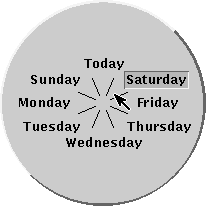 Which will be faster on average?
pie menu (bigger targets & less distance)
2018/11/05
dt+UX: Design Thinking for User Experience Design, Prototyping & Evaluation
45
[Speaker Notes: Outer edge of screen]
Pie Menus in Use Today
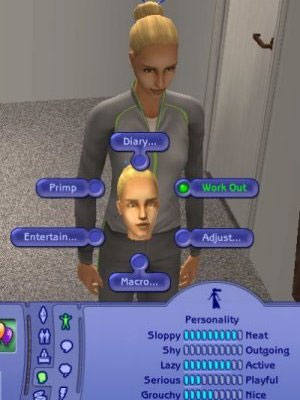 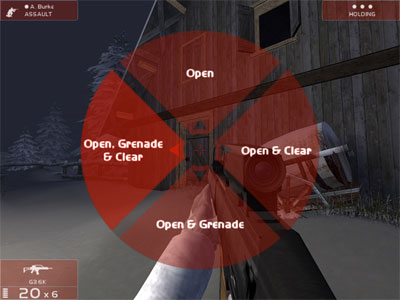 Rainbow 6
The Sims
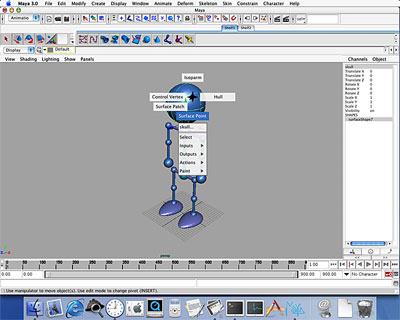 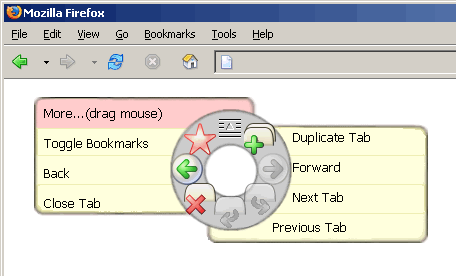 Firefox
Maya
2018/11/05
dt+UX: Design Thinking for User Experience Design, Prototyping & Evaluation
46
[Speaker Notes: Anyone know of good examples?

In many pieces of software, but still haven’t reached ubiquity… why?]
Apple Watch Is a Negative Fitts’ Law Example
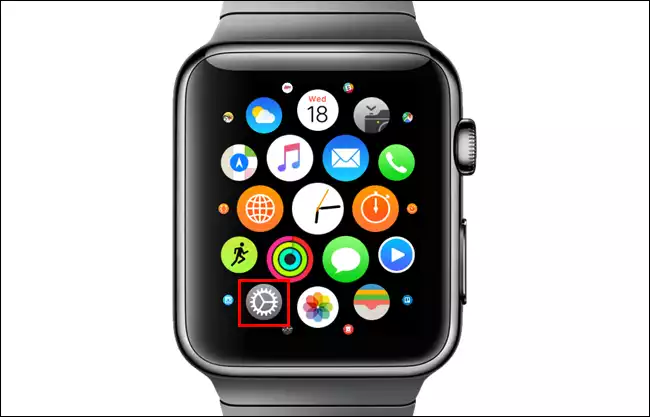 2018/11/05
dt+UX: Design Thinking for User Experience Design, Prototyping & Evaluation
47
[Speaker Notes: Very hard to accurately tap on icons… leads to errors… example of Fitts’ Law in action]
Simple Experiment
Volunteer
Start saying colors you see in list of words
when slide comes up
as fast as you can
Say “done” when finished
Everyone else time it…
2018/11/05
dt+UX: Design Thinking for User Experience Design, Prototyping & Evaluation
48
Paper
Home
Back
Schedule
Page
Change
2018/11/05
dt+UX: Design Thinking for User Experience Design, Prototyping & Evaluation
49
Simple Experiment
Do it again
Say “done” when finished
2018/11/05
dt+UX: Design Thinking for User Experience Design, Prototyping & Evaluation
50
Bandana
Forward
Home
Test
Basket
Paper
2018/11/05
dt+UX: Design Thinking for User Experience Design, Prototyping & Evaluation
51
Simple Experiment
Do it again
Say “done” when finished
2018/11/05
dt+UX: Design Thinking for User Experience Design, Prototyping & Evaluation
52
Yellow
White
Black
Blue 
Red
Green
2018/11/05
dt+UX: Design Thinking for User Experience Design, Prototyping & Evaluation
53
Memory
Interference
two strong cues in working memory
link to different chunks in long term memory

Why learn about memory?
know what’s behind many HCI techniques
helps you understand what users will “get”
aging population of users
2018/11/05
dt+UX: Design Thinking for User Experience Design, Prototyping & Evaluation
54
Design UIs for Recognition over Recall
Recall
info reproduced from memory
e.g., command name & semantics

Recognition
presentation of info provides knowledge that info has been seen before
e.g., command in menu reminds you of semantics
easier because of cues to retrieval
cue is anything related to item or situation where learned
e.g., giving hints, icons, labels, menu names, etc.
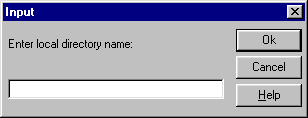 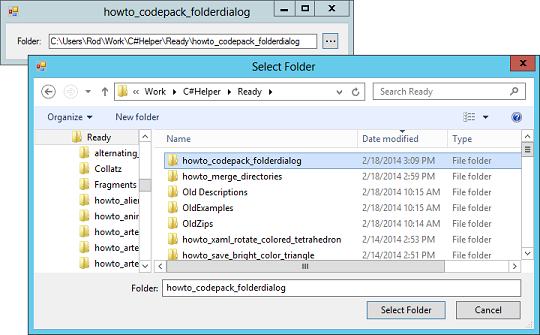 2018/11/05
dt+UX: Design Thinking for User Experience Design, Prototyping & Evaluation
55
Human Abilities Summary
Color can be helpful, but pay attention to
how colors combine
limitations of human perception
people with color deficiency

Model Human Processor
perceptual, motor, cognitive processors + memory
model allows us to make predictions

Memory
three types: sensory, WM & LTM
interference can make hard to access LTM
cues in WM can make it easier to access LTM

Key time to remember from MHP: ~100 ms cycle time & memory access time
2018/11/05
dt+UX: Design Thinking for User Experience Design, Prototyping & Evaluation
56
Further ReadingVision and Cognition
Books
The Psychology Of Human-Computer Interaction, by Card, Moran, & Newell, Erlbaum, 1983 
Human-Computer Interaction, by Dix, Finlay, Abowd, and Beale, 1998.
Perception, Irvin Rock, 1995.

Pages 66-99 of “Cognitive Aspects in Interaction Design”, from Interaction Design, 3rd Edition by Rogers, Sharp, & Preece

Applying Fitts’ Law to Mobile Interface Design by Justin Smith
2018/11/05
dt+UX: Design Thinking for User Experience Design, Prototyping & Evaluation
57
Next Time
Conceptual Models & Interface Metaphors
Read “The Psychology of Everyday Things” (Ch. 1), from The Design of Everyday Things by Donald Norman

Studio
Ad-hoc group heuristic evaluation
Must be present to get credit on assignment
2018/11/05
dt+UX: Design Thinking for User Experience Design, Prototyping & Evaluation
58
[Speaker Notes: 5 minutes over and skipped color experiment]